MEŽA KOOPERĀCIJAS NĀKOTNE no ilgtspējīgas apsaimniekošanas līdz pievienotajai vērtībai
Andis Malējs
LLKA, padomes loceklis
MPKS Mežsaimnieks, valdes loceklis
Meža konference, 28.11.2024
LOTERIJA
[Speaker Notes: Mums ģimenei arī pieder meži un es šonedēļ esmu saņēmis 3 zvanus, tēvs 1 zvanu un mamma 2  ar piedāvājumiem pārdot mežu vai cirsmu. Kad jautāju, kā uzzināja manu numuru – nejauša zvanu kombinācija. Kā izrādās esmu nereāli veiksmīgs loterijās. Bet neviens no šiem piedāvājumiem nav no lielajām kompānijām, kurām rūp sava reputācija. https://forms.gle/NkhNXpBNsBs9Jh2E9]
LOTERIJA
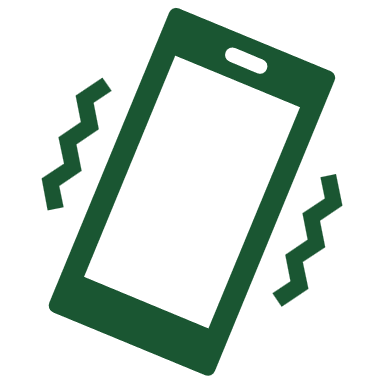 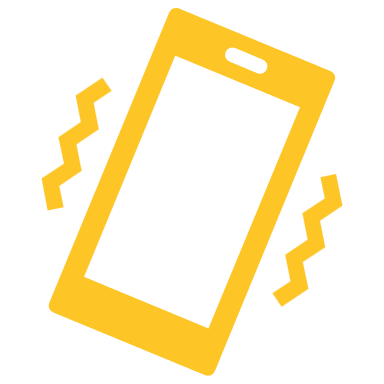 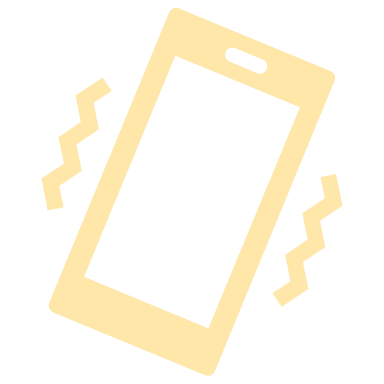 [Speaker Notes: Mums ģimenei arī pieder meži un es šonedēļ esmu saņēmis 3 zvanus, tēvs 1 zvanu un mamma 2  ar piedāvājumiem pārdot mežu vai cirsmu. Kad jautāju, kā uzzināja manu numuru – nejauša zvanu kombinācija. Kā izrādās esmu nereāli veiksmīgs loterijās. Bet neviens no šiem piedāvājumiem nav no lielajām kompānijām, kurām rūp sava reputācija. https://forms.gle/NkhNXpBNsBs9Jh2E9]
KAM PIEDER LATVIJAS MEŽI?
TOP 100 PRIVĀTĀ KAPITĀLA MEŽA ĪPAŠNIEKU VALSTISKĀ PIEDERĪBA
[Speaker Notes: Nākotnes peļņa no šīem mežiem aizies nevis LV bet ārzemju budžetos. Tas nav izdevīgi ne valstij, nedz tās iedzīvotājiem.]
KAM MĒS GRIBAM, LAI PIEDER LATVIJAS MEŽI?
[Speaker Notes: Latvijas kapitālam, lai meža pieaugums audzētu Latvijas ekonomiku
Dzimtu īpašumā – lai neveidojas bagāto un nabago slānis.
Tāpat kā lauksaimniecības kooperatīvus veido daudzas mazas zemnieku saimniecības un kopā veido lielus projektus – kā piemēram zirņu projekts – kur ražos proteīnu. Tāpat arī meža īpašumiem ir jāpaliek dzimtu īpašumā.]
KAM MĒS GRIBAM, LAI PIEDER LATVIJAS MEŽI?
[Speaker Notes: Latvijas kapitālam, lai meža pieaugums audzētu Latvijas ekonomiku
Dzimtu īpašumā – lai neveidojas bagāto un nabago slānis.
Tāpāt kā lauksaimniecības kooperatīvus veido daudzas mazas zemnieku saimniecības un kopā veido lielus projektus – kā piemēram zirņu projekts – kur ražos proteīnu. Tāpat arī meža īpašumiem ir jāpaliek dzimtu īpašumā.]
KAM MĒS GRIBAM, LAI PIEDER LATVIJAS MEŽI?
[Speaker Notes: Latvijas kapitālam, lai meža pieaugums audzētu Latvijas ekonomiku
Dzimtu īpašumā – lai neveidojas bagāto un nabago slānis.
Tāpāt kā lauksaimniecības kooperatīvus veido daudzas mazas zemnieku saimniecības un kopā veido lielus projektus – kā piemēram zirņu projekts – kur ražos proteīnu. Tāpat arī meža īpašumiem ir jāpaliek dzimtu īpašumā.]
Skumju trīsstūris
Ārzemju kapitāls
Lielkapitālisti
Iedzīvotāji
[Speaker Notes: Ārzemju kapitāls un lieļa kapitāla turētāji nākotnē būs ieņēmumu guvēji no Latvijas mežiem. Tiek samazināta iespēja pašiem iedzīvotājiem pelnīt.
Kā pārraut šīs īpašumu aizplūšanas ķēdes?]
Skumju trīsstūris
Ārzemju kapitāls
Lielkapitālisti
Iedzīvotāji
[Speaker Notes: Ārzemju kapitāls un lieļa kapitāla turētāji nākotnē būs ieņēmumu guvēji no Latvijas mežiem. Tiek samazināta iespēja pašiem iedzīvotājiem pelnīt.
Kā pārraut šīs īpašumu aizplūšanas ķēdes?]
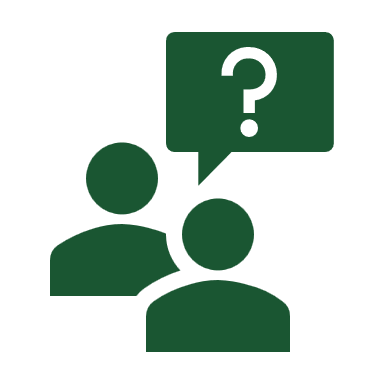 KĀPĒC PĀRDOD

KĀPĒC NEAPSAIMNIEKO PAŠI
KĀPĒC PĀRDOD?
LPKS LATRAPS, LPKS VAKS
Kooperācija sadarbībā slēpjas attīstības spēks
100% Latvijas lauksaimnieku uzņēmumi
~2000 zemnieki
Vairāk nekā 0,5mljrd EUR apgrozījums
LATRAPS
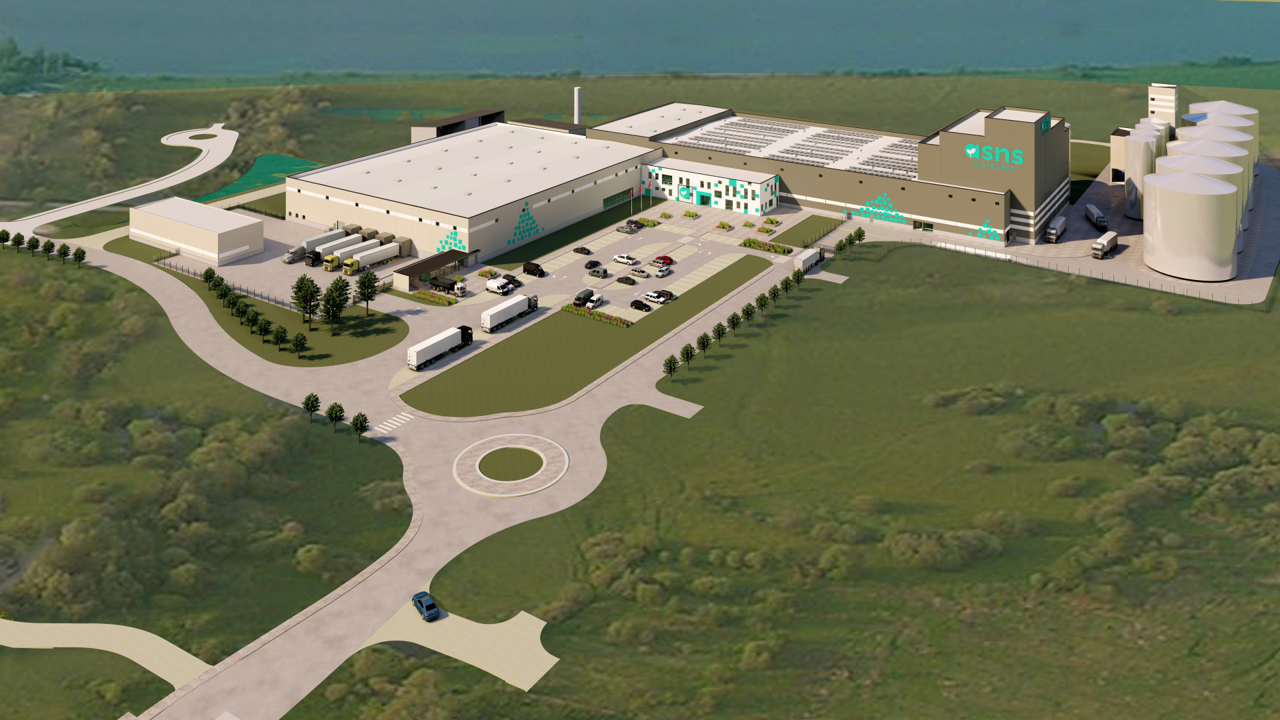 Daudzmiljonu investīciju projekts
Īpašnieki zemnieki
Ieguvēji zemnieki
[Speaker Notes: Ziemeļeiropā lielākās zirņu proteīna izolāta ražotnes ASNS Ingredient]
Meža kooperācijas mērķis
Pēc iespējas lielāka pievienotā vērtība biedru meža īpašumiem
Ko meža kooperatīvi jau tagad dara
konsultē
organizē seminārus
sniedz ieteikumus balstoties uz MVR
Ko meža kooperatīvi jau tagad dara
kopā pasūta mežkopības pakalpojumus
~1000ha
~1’000’000stādi
Ko meža kooperatīvi jau tagad dara
kopā pārdod kokmateriālus
10milj EUR apgrozījums
TOP 20 mežsaimniecības uzņēmums (MPKS Mežsaimnieks)
visa peļņa kooperatīva īpašniekam jeb pašam meža īpašniekam
sertifikācija un piegādes ķēdes
Ko iegūst valsts
Apsaimniekoti meži – vērtīgi meži
augstāka mežu saimnieciskā vērtība
pienesums tautsaimniecībai
lielāks piesaistītais CO2
palīdzam sasniegt ES projektu izvirzītos mērķus
Vairāk samaksātu nodokļu
Kapitāla saglabāšana vietējo iedzīvotāju rokās
Nākotnes plāni
BIEDRU SKAITA UN PLATĪBU PIEAUGUMS
10’000 meža īpašnieku
150’000ha
100milj EUR apgrozījums
Stratēģisks resursu piegādātājs nozarei

28mlj EUR/gadā pienesums tautsaimniecībai (neskaitot ekosistēmu pakalpojumus)
Nākotnes plāni
IEGULDĪJUMS MATERIĀLAJOS AKTĪVOS
meža tehnikas un loģistika transporta iegāde
pārstrāde
kokaudzētavas izveide
Andis Malējs
T. 29486068